BSOT0422c Ošetřovatelská péče v chirurgických oborech, ortopedii a traumatologii II – cvičení
4. Téma – Hojení ran
PhDr. Pavlína Brímová, MBA                                                                               semestr: podzim 2022
Anatomie
2
Ústav zdravotnických věd
Akutní rány
Akutní rána je porušení integrity tkání těla vzniklé v důsledku fyzikálního, mechanického nebo termického poškození. Akutní rány vznikají ve zdravé kožní tkáni, hojí se obvykle v krátkém čase a bez komplikací. Jejich příčinou je nejčastěji úraz nebo chirurgický zákrok.
3
Ústav zdravotnických věd
Chronické rány
Bércové vředy

Dekubity

Diabetická noha

„maligní“ rány

Poperační rány
sekundárně se hojící rána, která i přes adekvátní léčbu nemá po dobu 4 týdnů tendenci se hojit
hojí se výstavbou nové tkáně (hojení „per secundam“) s odpovídající anatomickou strukturou
doba hojení je zpravidla dlouhá a individuálně podmíněná příčinou a rozsahem poškozené tkáně
mohou vzniknout i z ran akutních.
4
Ústav zdravotnických věd
Bércové vředy
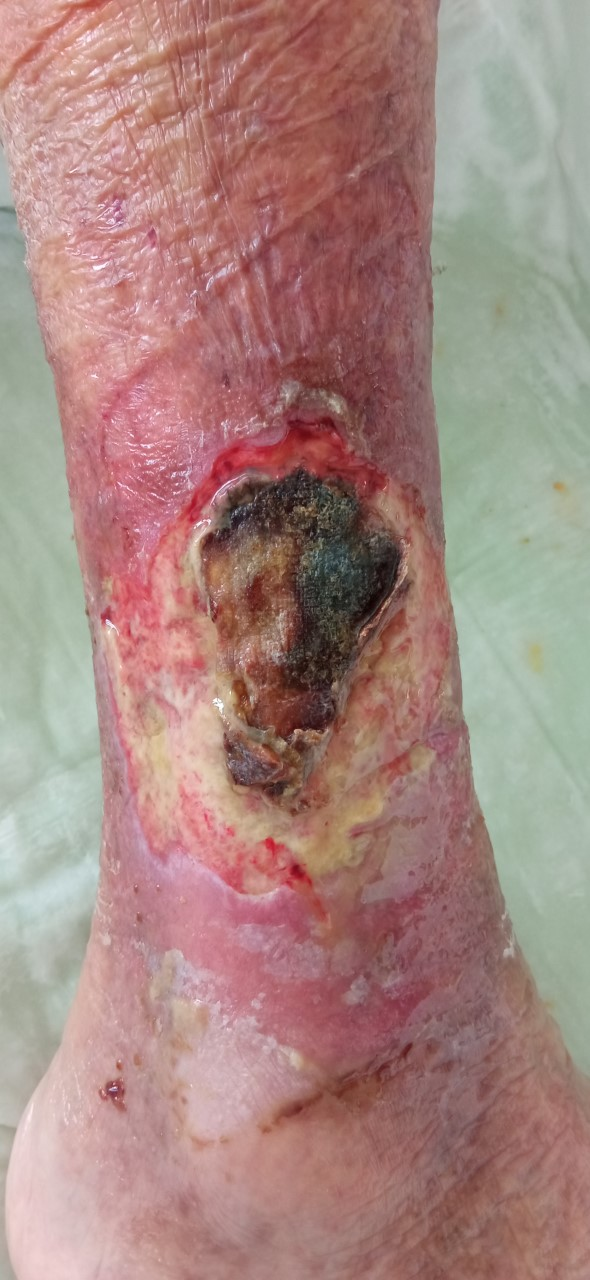 5
Ústav zdravotnických věd
6
Ústav zdravotnických věd
Dekubity
I. kategorie:
Zarudnutí kůže / neblednoucí hypereremie – erytém
II. kategorie: 
Částečně ztráta kožního pokryvu
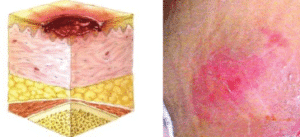 7
Ústav zdravotnických věd
III. kategorie: 
Úplná ztráta kožního pokryvu
IV. stupně: 
Úplná ztráta kůže a podkoží
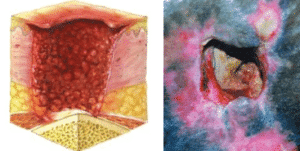 8
Ústav zdravotnických věd
Bez určení kategorie: 
Neznámá hloubka rány / vředu
Podezření na hluboké poškození tkání: 
Neznámá hloubka rány / vředu
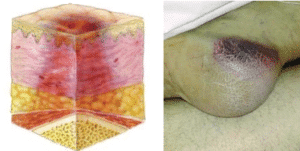 9
Ústav zdravotnických věd
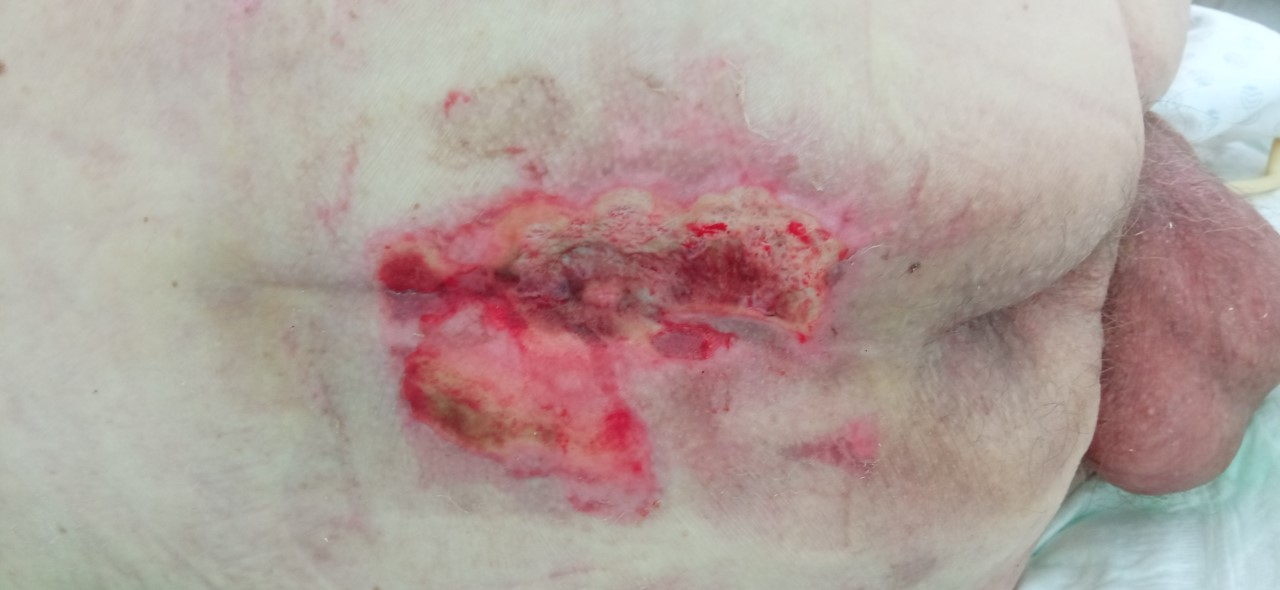 10
Ústav zdravotnických věd
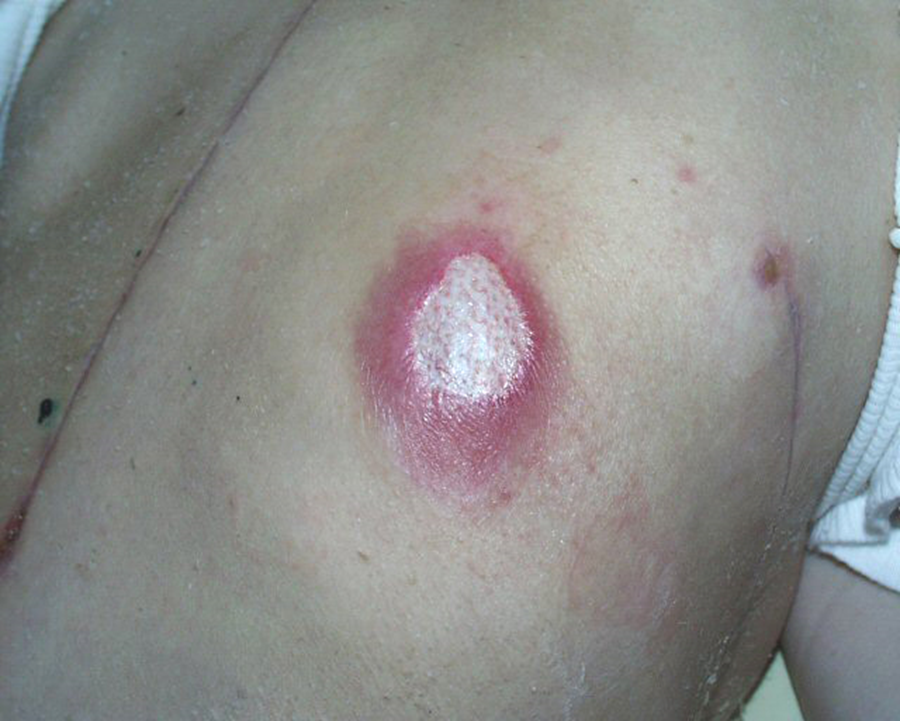 11
Ústav zdravotnických věd
12
Ústav zdravotnických věd
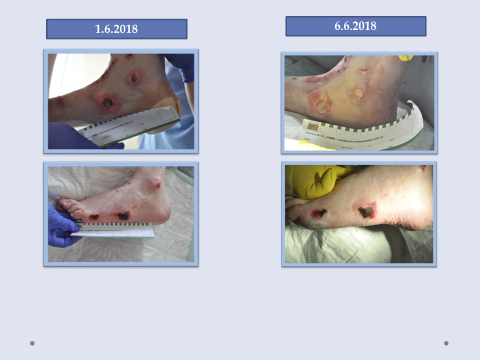 13
Ústav zdravotnických věd
14
Ústav zdravotnických věd
Diabetická noha
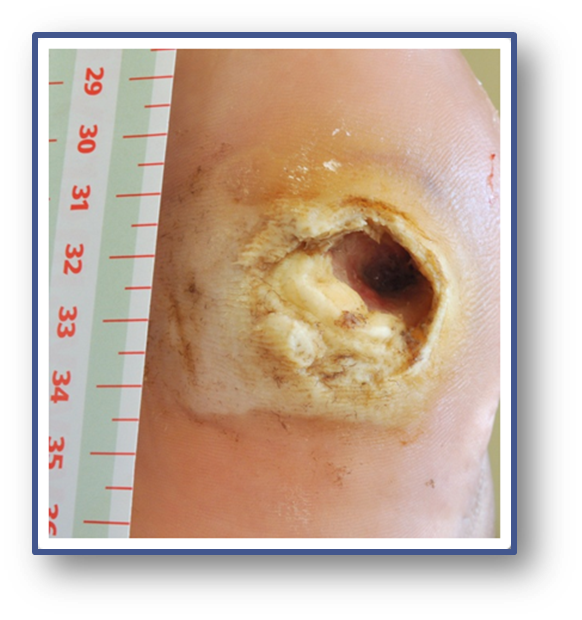 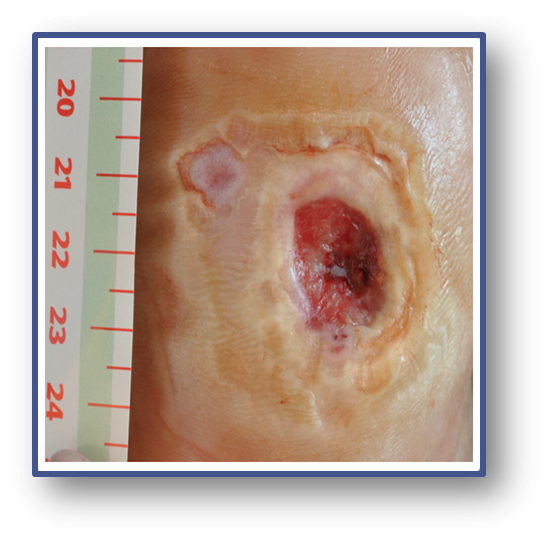 15
Ústav zdravotnických věd
„Maligní“ rány
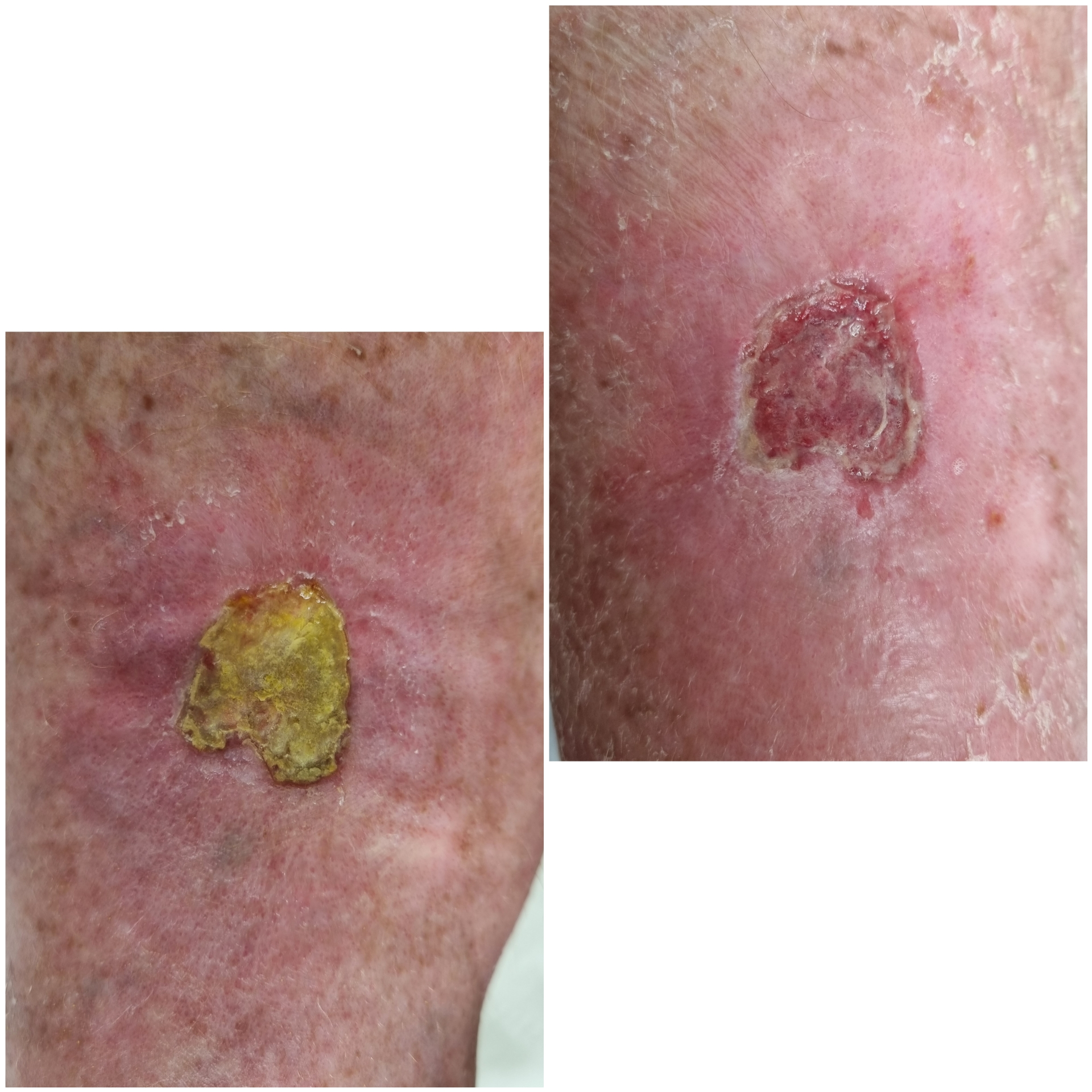 16
Ústav zdravotnických věd
Operační rány
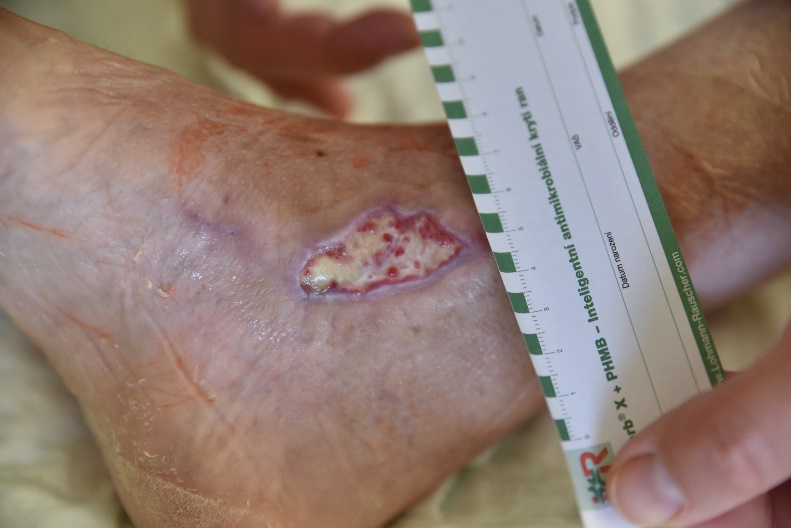 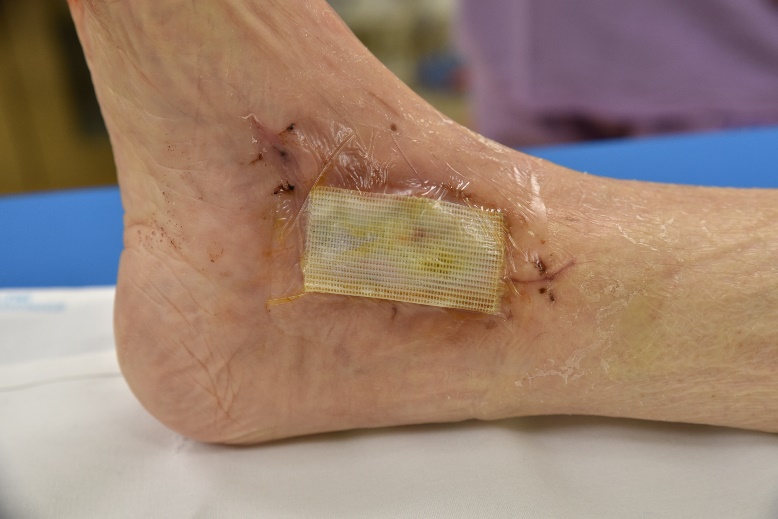 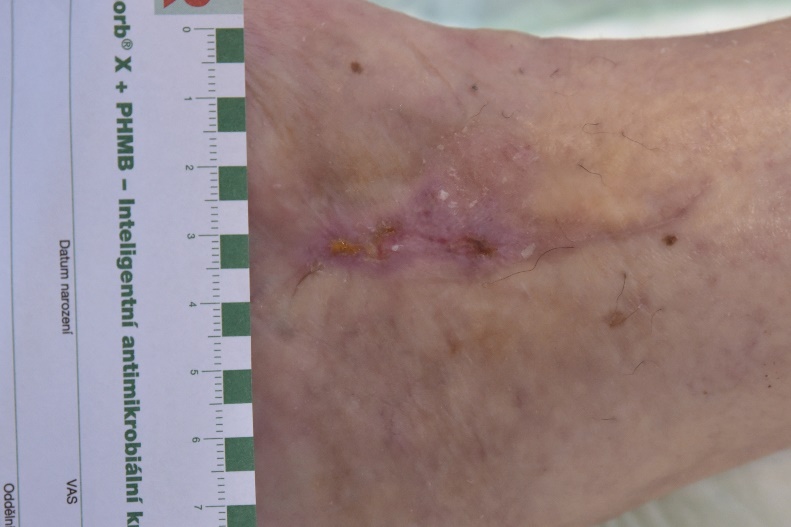 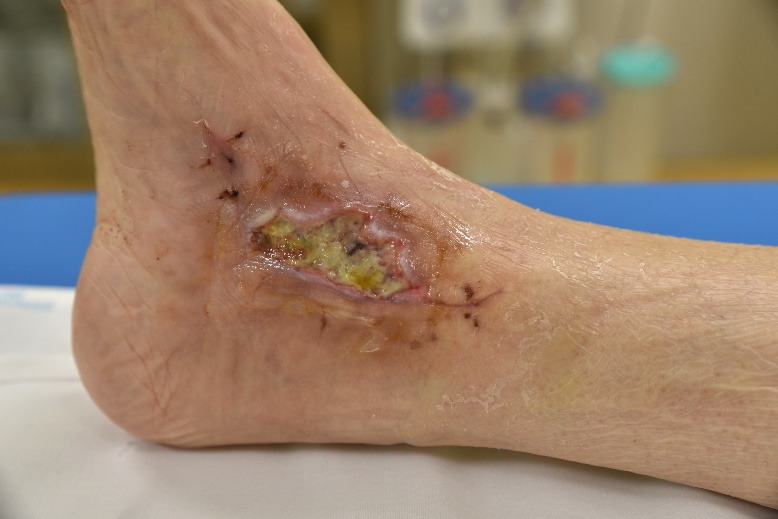 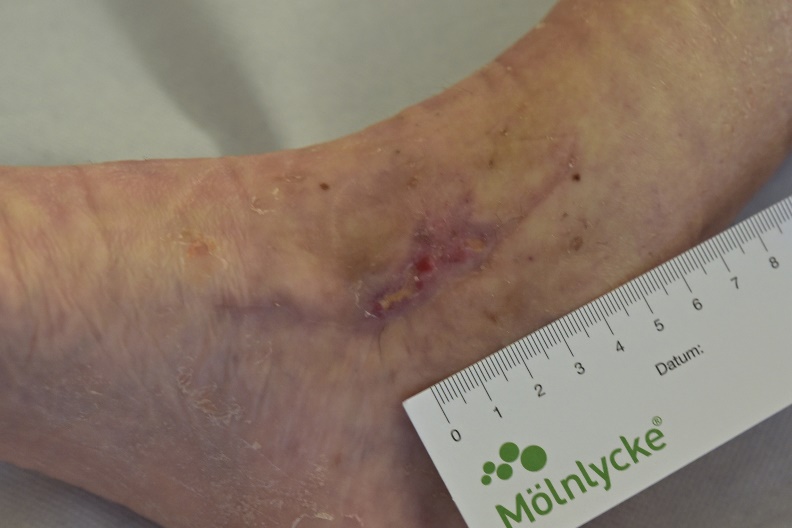 17
Ústav zdravotnických věd
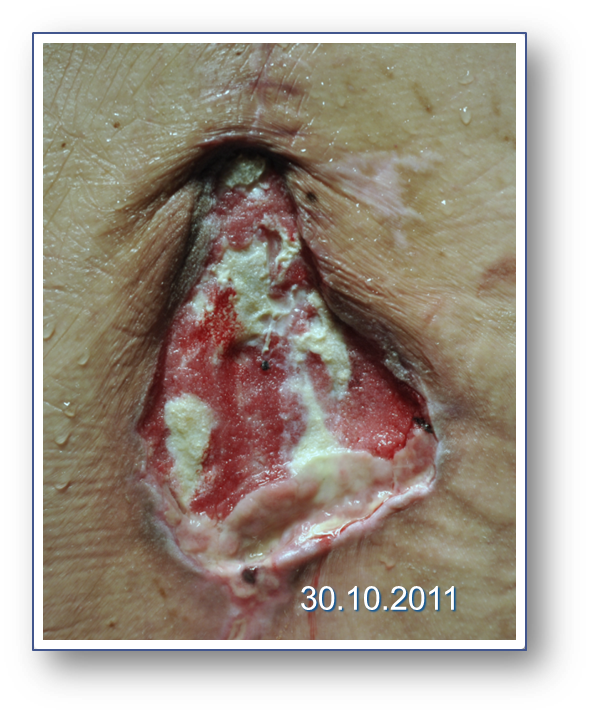 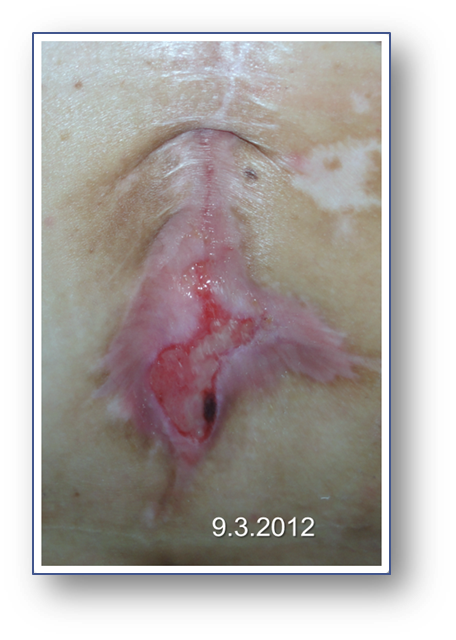 18
Ústav zdravotnických věd
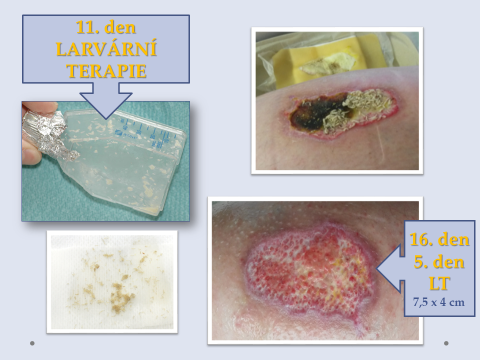 19
Ústav zdravotnických věd
20
Ústav zdravotnických věd
21
Ústav zdravotnických věd
22
Ústav zdravotnických věd
23
Ústav zdravotnických věd